Get to Know Your Resources
Marie Myszkier, Florida PTAC; Candace Waterman, WIPP; Barbara Ashe, VIP & Michelle Burnett, HUBZone Council
Marie A. Myszkier, MBA, CSDP
Florida PTAC/APEX Accelerator
Marie A. Myszkier, MBA, CSDP
Procurement Specialist
University of North Florida
APEX Accelerator/PTAC
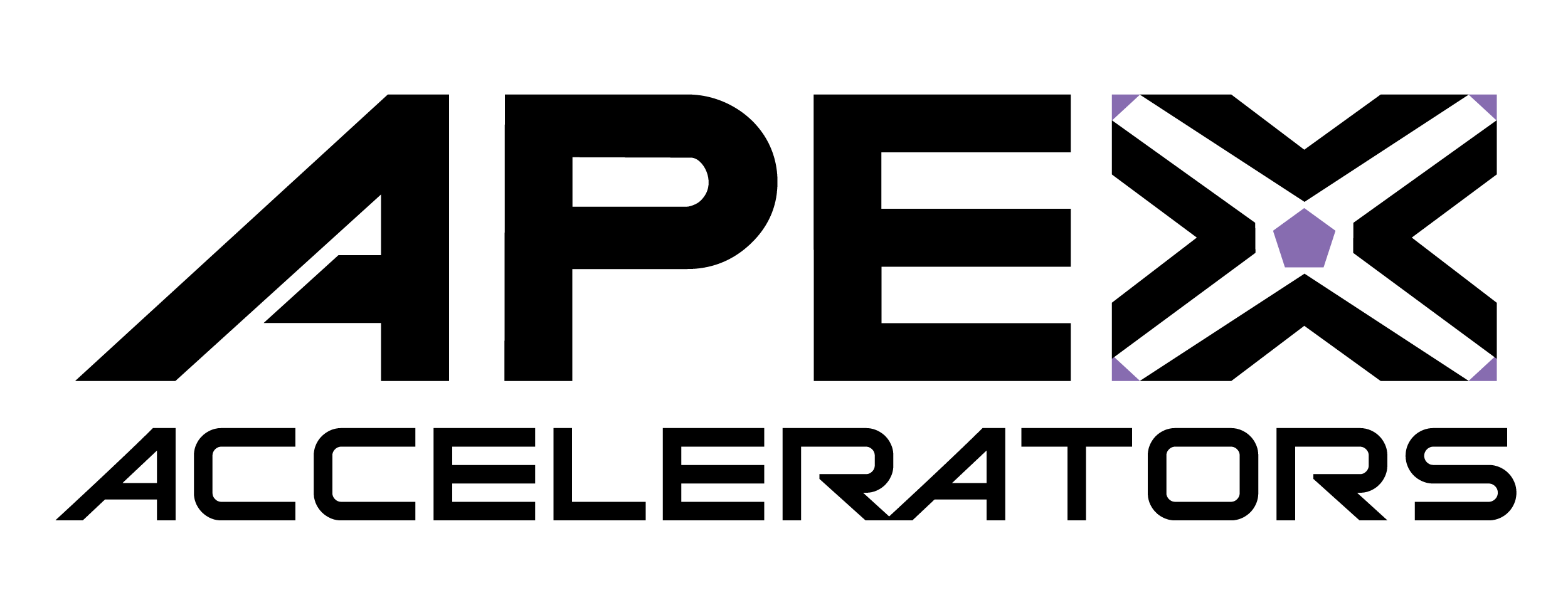 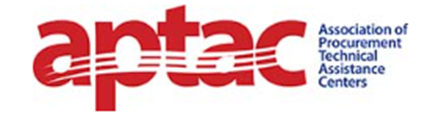 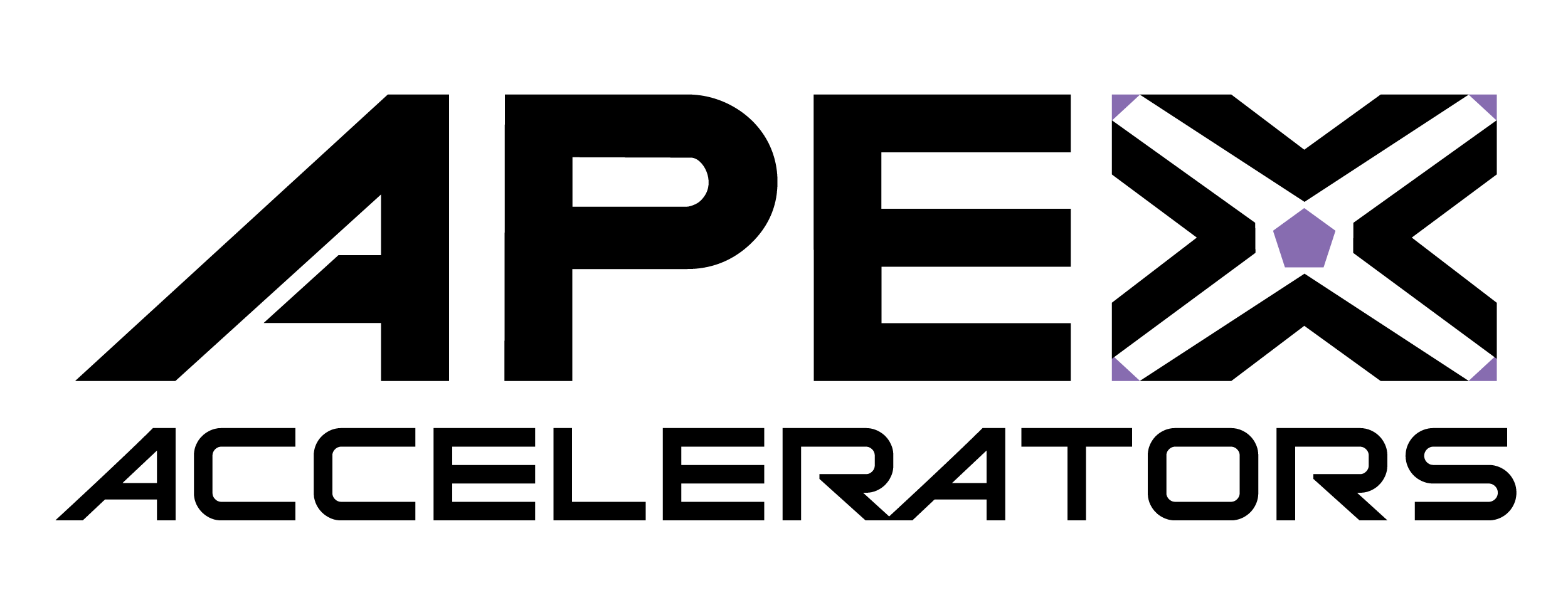 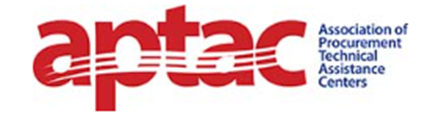 Get to Know Your Resources
Relationships
Partnerships, Clients, Competitors

Small Business Administration (SBA)
Small Business Development Centers (SBDC)
APEX Accelerators formerly Procurement Technical Assistance Centers (PTAC)
Manufacturing Extension Partnership (MEP)
Minority Business Development Agency (MBDA)
Small Business Program Offices 
Federal, Prime, Local, Educational, Utilities, Port/Air Authorities

SBIR/STTR Program Offices
Technology Transfer Offices
Federally Funded R&D Centers
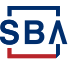 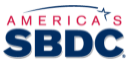 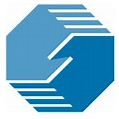 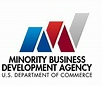 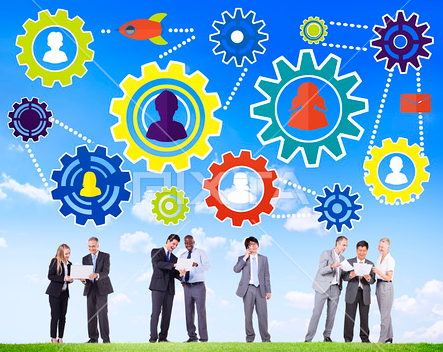 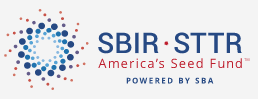 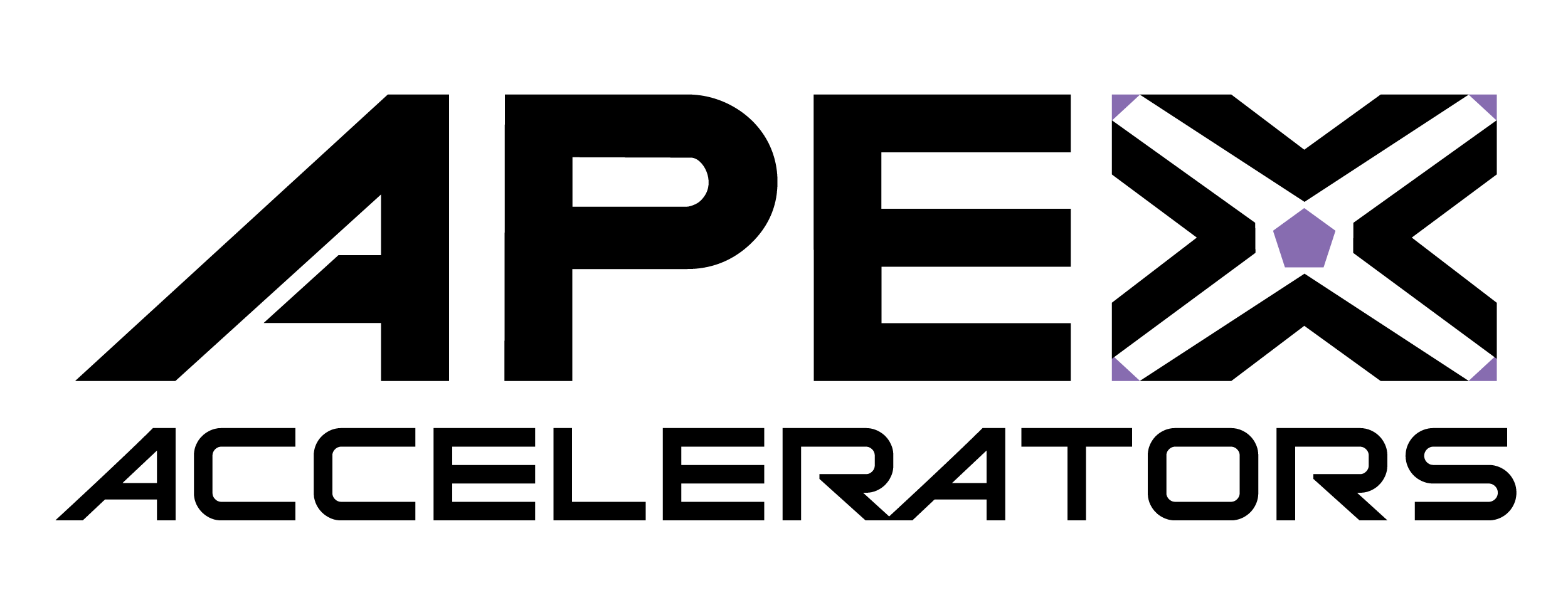 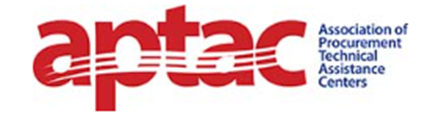 Get to Know Your Resources
One-on-One Consulting Services: Serve as a resource for large and small businesses, to obtain procurement technical assistance; to identify potential contractual opportunities and obtain or perform under contracts, innovation and technology grants or contracts, and other Federally funded instruments, with DoD, other Federal agencies, State and/or Local governments, and/or with Federal, State and/or Local government contractors. Regardless of where you are in the process, we will help you identify and prioritize your actions steps and hold you accountable to get them completed.  Note: Innovation and technology grants or contracts refer to awards issued pursuant to the SBIR and/or STTR programs or other prototyping agreements.
Marketing and Business Development Support: Help our clients develop marketing collateral (i.e. custom capability statements, DSBS, website strategy, etc.), develop an ongoing networking and relationship strategy, and support your opportunity capture and proposal development efforts.  
Research Support: Help our clients develop sustainable research strategies using both publicly available tools such as Contract Opportunities, beta.sam.gov and USAspending but also PTAC-specific tools such as FedMine, Gov$pend, and Bid-Match. 
Professional Development: Through our partners at the SBDC, SBA and other agencies, we offer a training calendar throughout the year designed to help business owners, and their staff, better understand key aspects of government contracting.  PTAC clients also have access to ‘Govology’ a live and on-demand training resource at no-cost.
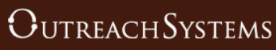 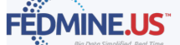 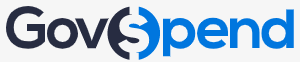 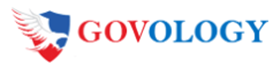 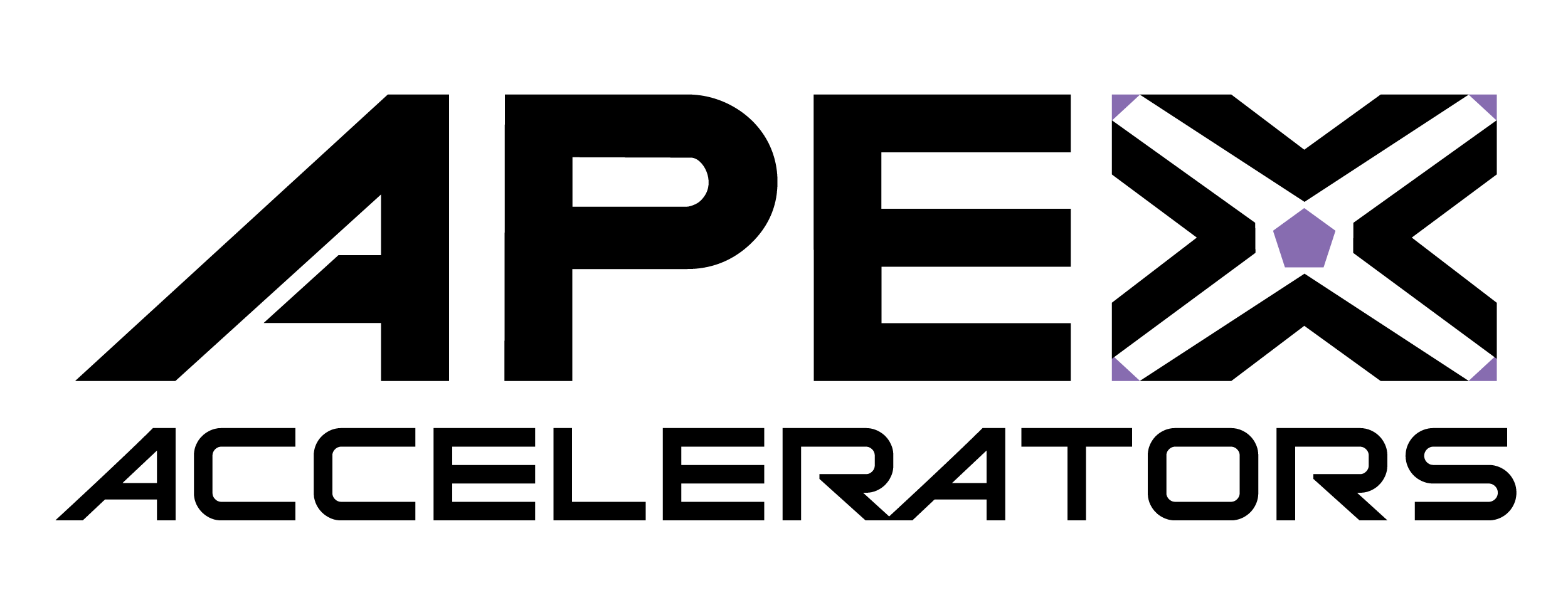 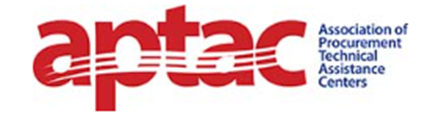 Get to Know Your Resources
SIX STEP GATEWAY

EVALUATEIs government contracting the right path for your business?
PLANDevelop your plan for entering the government marketplace.
REGISTERComplete the required business registrations.
PREPAREDevelop marketing tools and secure certifications.
PURSUEFind, select, and pursue government opportunities.
ACHIEVEWin, support, and operate contracts—and win more business
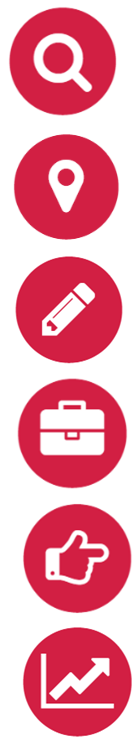 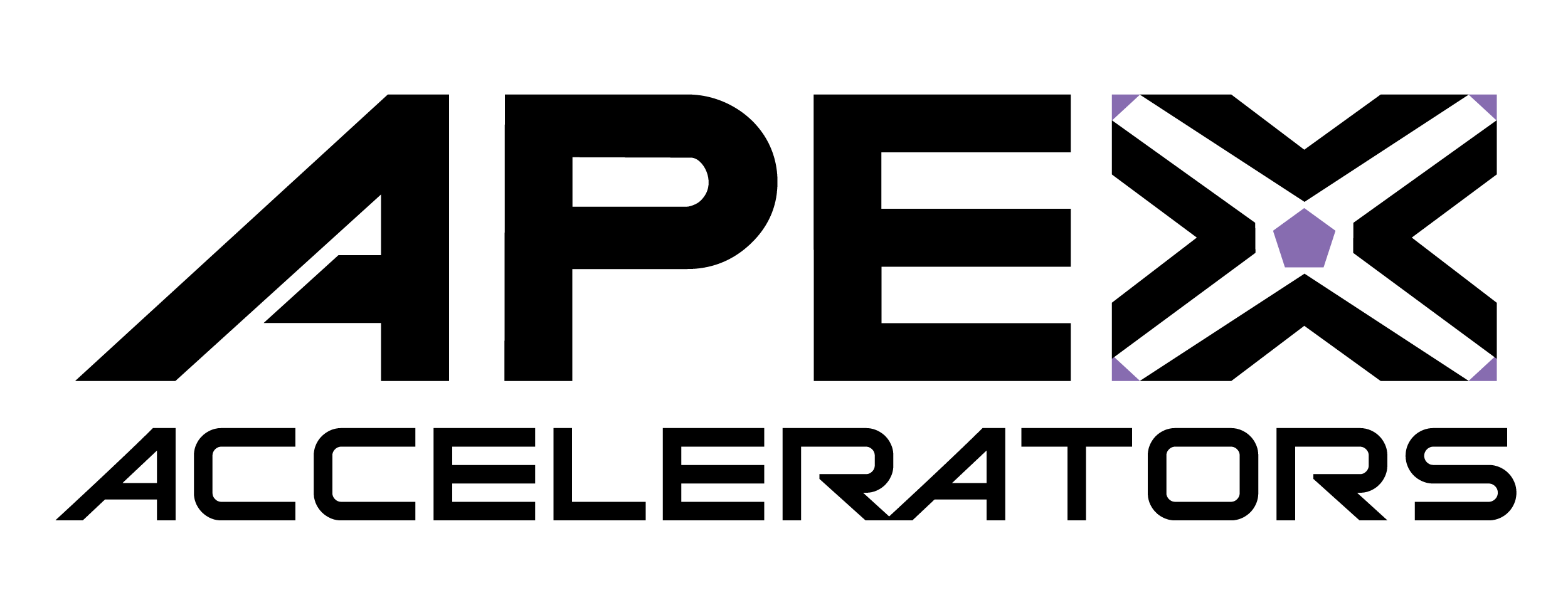 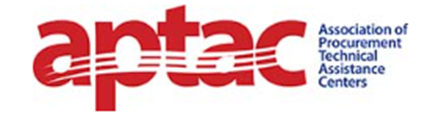 Get to Know Your Resources
Leveraging Tools & Resources – Federal 

NAICS					https://www.census.gov/naics/ 
SAM					https://sam.gov/content/home 
Dynamic Small Business Search (DSBS)	https://web.sba.gov/pro-net/search/dsp_dsbs.cfm 
SBA					https://www.sba.gov/ 

SBIR/STTR				https://www.sbir.gov/ 
Federally Funded R&D Centers		https://www.nsf.gov/statistics/ffrdclist/ 
National Technical Information Service	https://www.ntis.gov/ 

SAM – Contract Data			https://sam.gov/content/contract-data 
USA Spending 				https://www.usaspending.gov/
Acquisition Gov				https://www.acquisition.gov/procurement-forecasts 
 – Agency Recurring Procurement Forecasts
Disaster Assistance			https://www.disasterassistance.gov/ 
USA Gov				https://www.usa.gov/ 
Benefits Gov				https://www.benefits.gov/
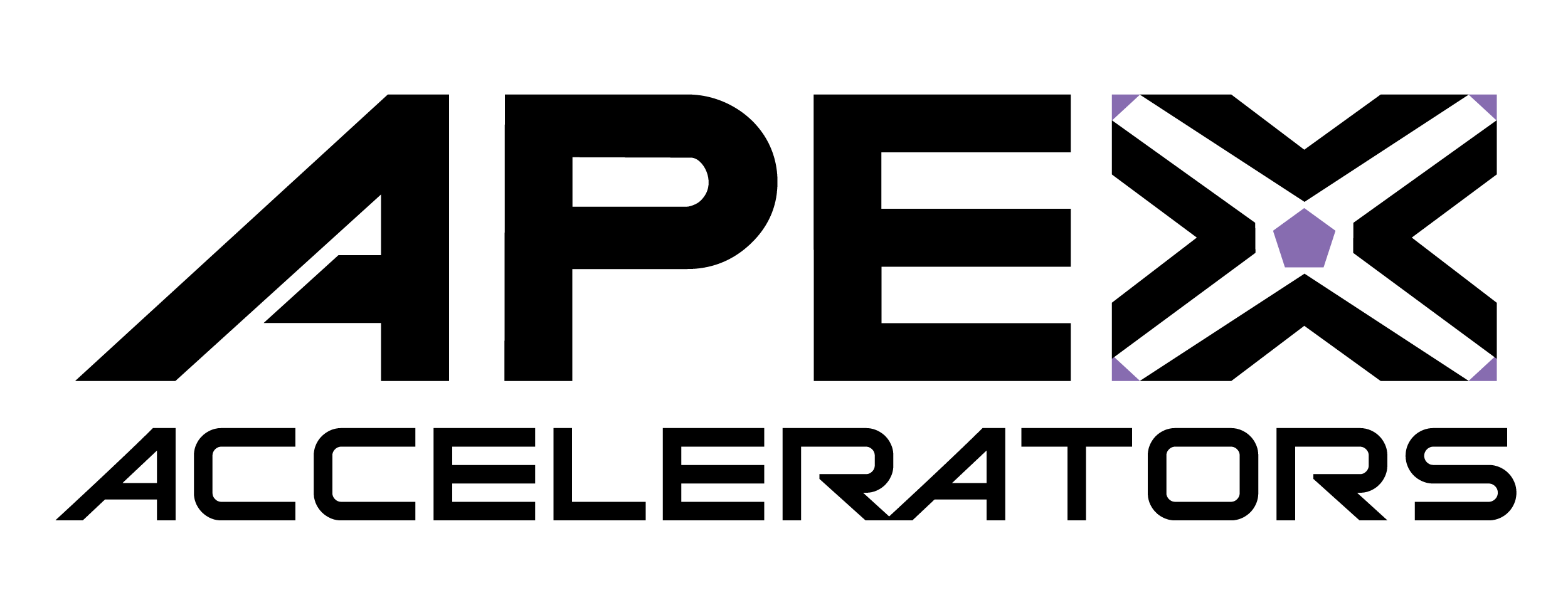 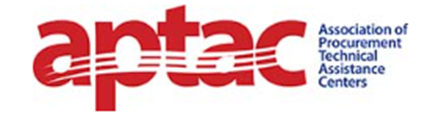 Get to Know Your Resources
Professional and Business Development Associations

National Contract Management Association (NCMA)		https://www.ncmahq.org/ 
Society of American Military Engineers (SAME)			https://www.same.org/ 
National Defense Industrial Association (NDIA)			https://www.ndia.org/ 
National Defense Transportation Association (NDTA)		https://www.ndtahq.com/ 

National 8(a) Small Business Association 	https://www.national8aassociation.org/ 
Women’s Business Enterprise National Council (WBENC)	https://www.wbenc.org/ 
National Association of Women Business Owners (NAWBO)	https://www.nawbo.org/ 
Women Impacting Public Policy (WIPP)			https://www.wipp.org 
HUBZone Council				https://www.hubzonecouncil.org/ 
National Veteran Small Business Coalition (NVSBC)		https://nvsbc.org/
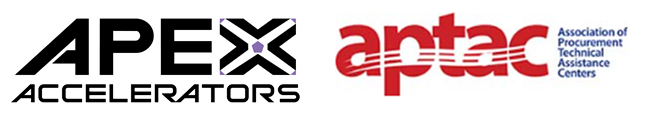 Key Takeaways
Relationships Still Matter


Leverage Your Resources


Be Open to New Avenues
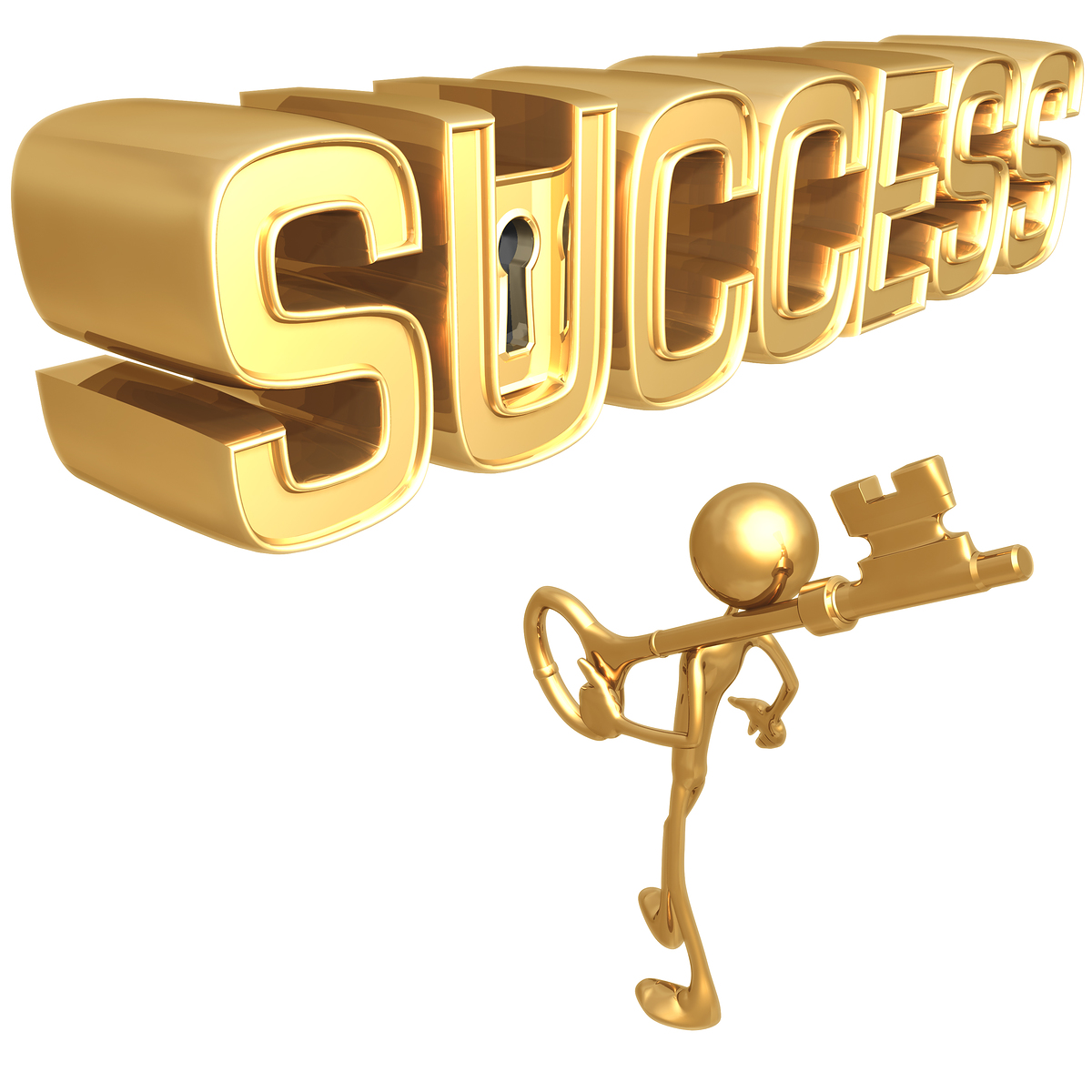 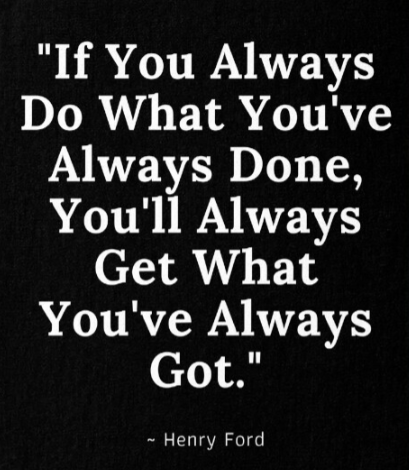 FPTAC.ORG
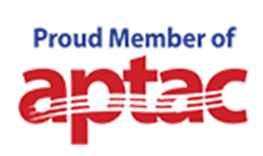 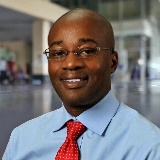 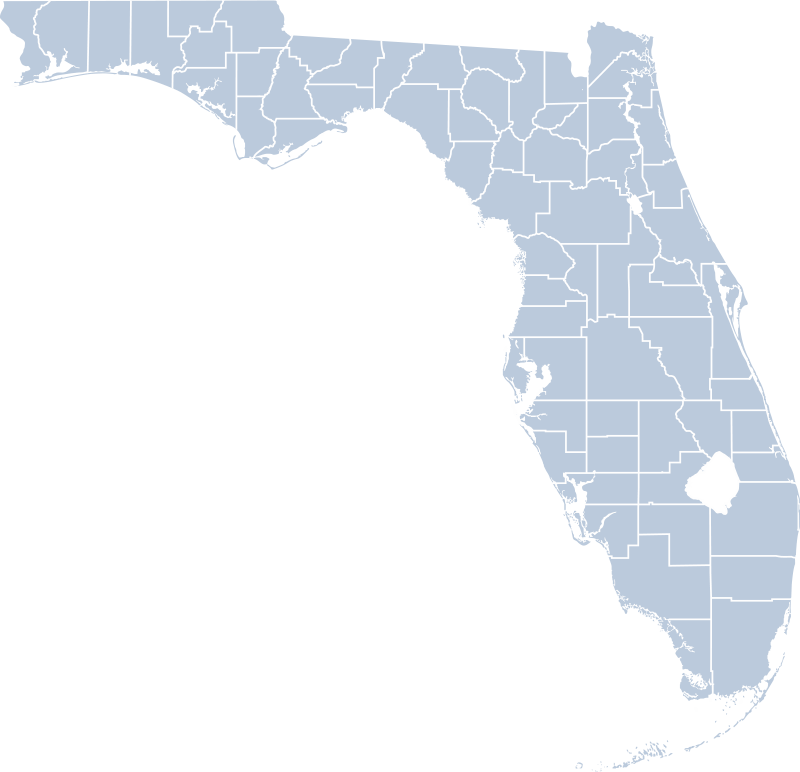 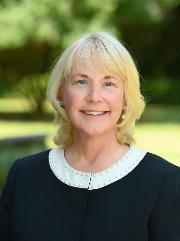 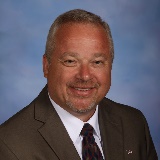 Marie A. Myszkier, MBA, CSDP
PTAC Specialist
Marie.Myszkier@unf.edu
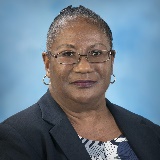 TBD
Greg Grant
Marie Myszkier
Don ZaveskyPTAC HQ
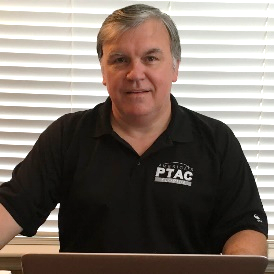 Emery Parker
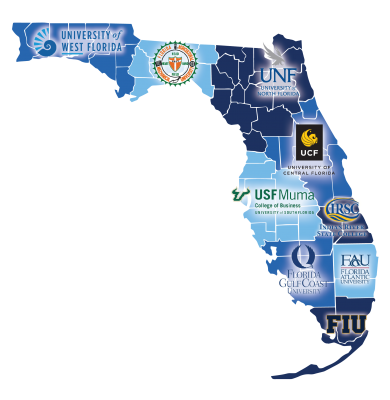 Steve South
Gregory Grant, MBA
PTAC Specialist  
Gregory.Grant@unf.edu
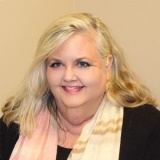 Complexities
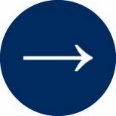 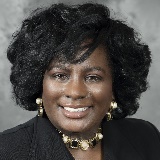 Kara Vernon
Yolanda Cowart
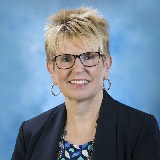 Knowledge
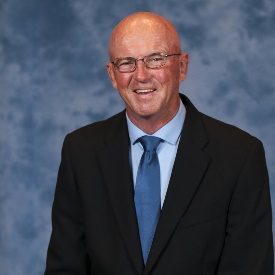 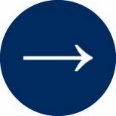 Scotty Wilson
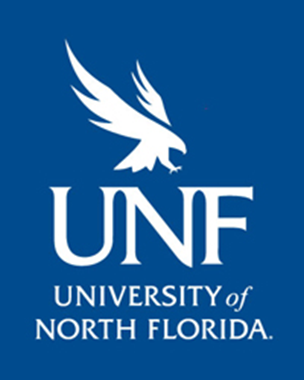 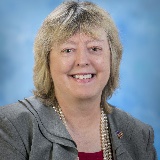 Credentialed
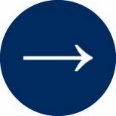 Karen Krymski
Carole Hart
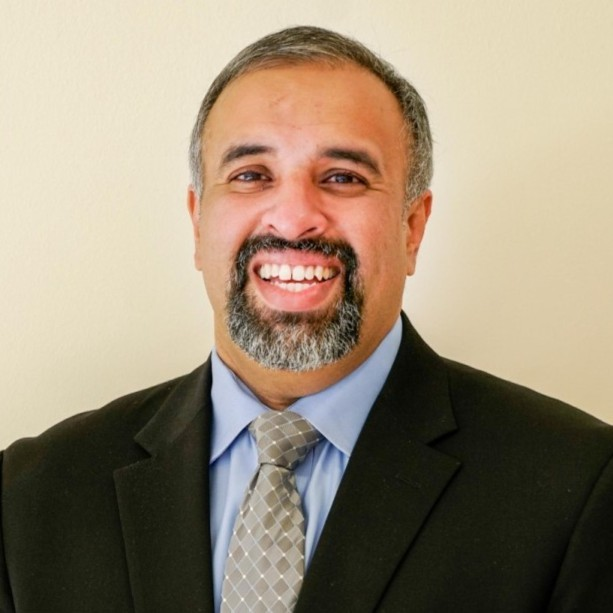 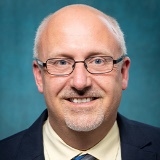 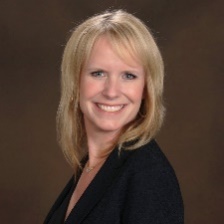 Experienced
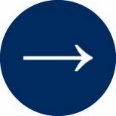 For Appointment call:
904-620-2476
800-450-4624
Request for Consulting at UNF
Register (floridasbdc.org)
Mark Odell
Kristy Pittman
Jasion Raju
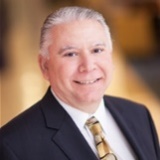 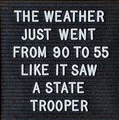 Luis Batista
[Speaker Notes: The Florida PTAC has a network across Florida and is a proud member of APTAC, which stands for Association of Procurement Technical Assistance Center.]
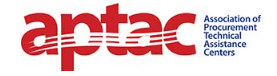 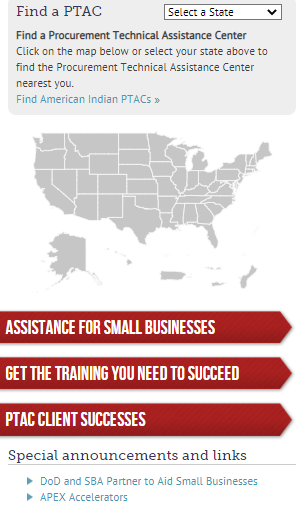 https://www.aptac-us.org/
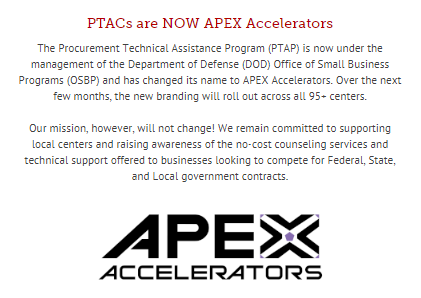 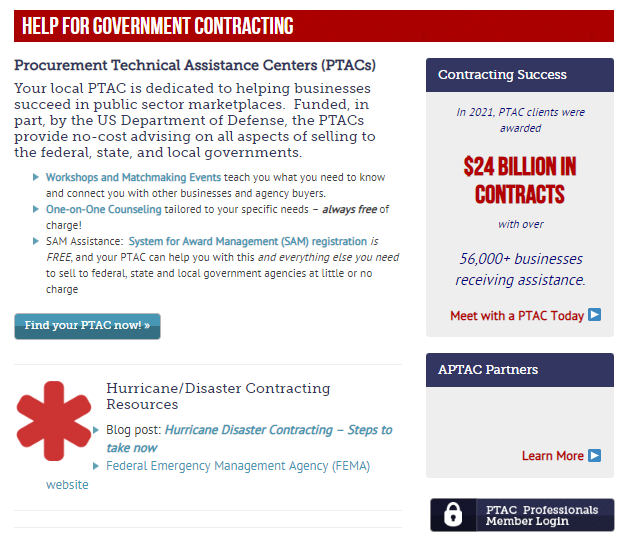 Get to Know Your Resources
Barbara Ashe, Veteran Institute for Procurement
Barbara Ashe
National Director
Veteran Institute for Procurement (VIP)
Accelerating Growth:  What is VIP?
We train “companies,” not individuals​
and make them procurement ready!​
A 27-hour comprehensive certification program ​
Hands-on, market-based instruction that helps establish best business practices for Federal gov’t​
Owner, principal or C-level exec for VOSB/SDVOSB​
Offered nationwide at no cost to participants​ (includes hotel, meals, and training)
2,000+ graduate companies from all 50 states, Washington D.C., Puerto Rico, and Guam
Accelerating Growth:  What is VIP?
VIP Programs Reduce Risk​
Business Mistakes are Expensive and Often Times Fatal to a Small Business​
Reduce risk to companies, teaming partners, and gov’t​
Learn from highly experienced industry and government professionals across 20+ topics​
Accelerate growth through best business practices​
Helps businesses get procurement ready
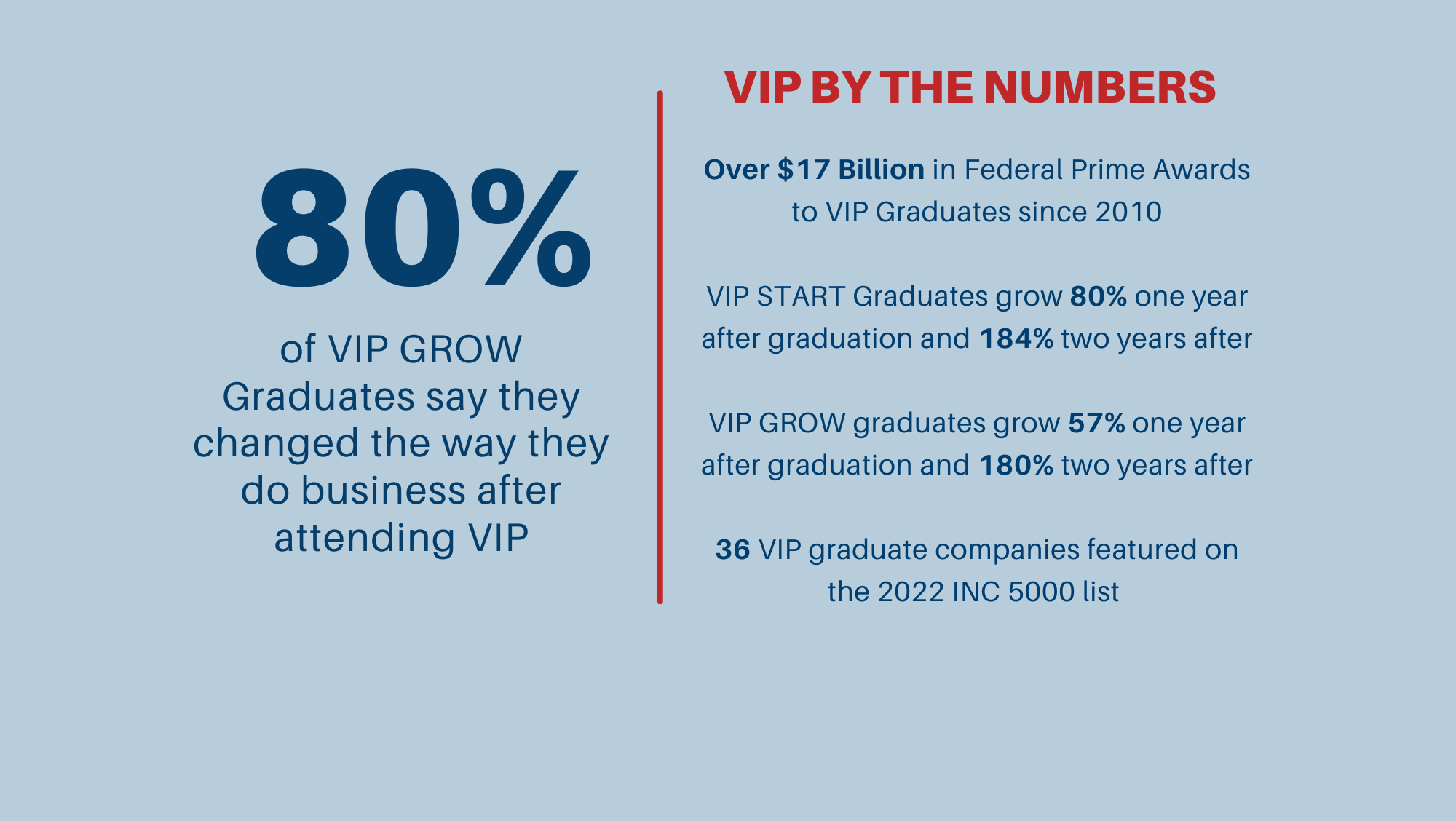 VIP Upcoming 2023 Programs
VIP Programs Reduce Risk​
Business Mistakes are Expensive and Often Times Fatal to a Small Business​
Apply NOW at NationalVIP.org​​
Qualified applicants are accepted on a first come basis​
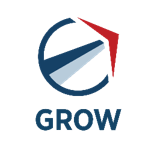 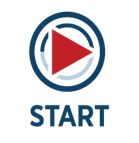 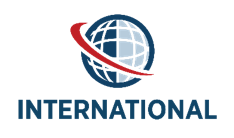 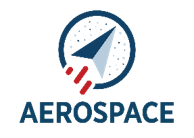 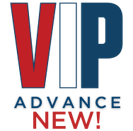 Mar 28-30
June 13-15
Dec 5-7
May 16-18
Apr 18-20
Oct 24-26
Resources
VIP Resource Page: www.nationalvip.org/resources    
  
U.S. Small Business Administration: www.sba.gov 
Veteran Business Outreach Center (VBOC)
SBA District Offices

APEX Accelerators (Formerly known as PTACs): www.aptac-us.org
Thank You VIP Sponsors
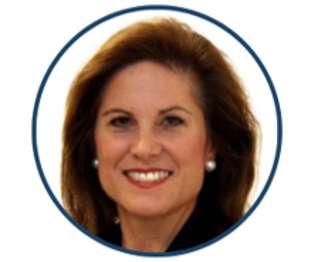 Barbara Ashe
bashe@nationalvip.org
301-738-0015 x215
NationalVIP.org